Chapter
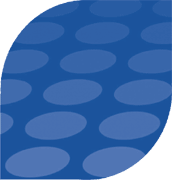 9
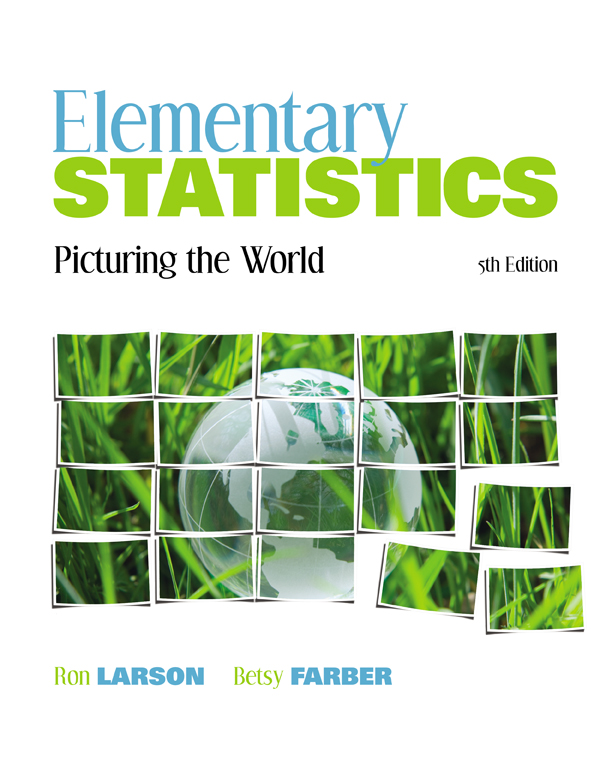 Correlation and Regression
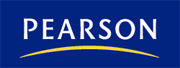 © 2012 Pearson Education, Inc.
All rights reserved.
1 of 84
Chapter Outline
9.1 Correlation
9.2 Linear Regression
© 2012 Pearson Education, Inc. All rights reserved.
2 of 84
Section 9.1
Correlation
© 2012 Pearson Education, Inc. All rights reserved.
3 of 84
Section 9.1 Objectives
Introduce linear correlation, independent and dependent variables, and the types of correlation
Find a correlation coefficient
Distinguish between correlation and causation
© 2012 Pearson Education, Inc. All rights reserved.
4 of 84
Correlation
Correlation 
A relationship between two variables.  
The data can be represented by ordered pairs (x, y) 
x is the independent (or explanatory) variable
y is the dependent (or response) variable
© 2012 Pearson Education, Inc. All rights reserved.
5 of 84
y
2
x
2
4
6
–2
– 4
Correlation
A scatter plot can be used to determine whether a linear (straight line) correlation exists between two variables.
Example:
© 2012 Pearson Education, Inc. All rights reserved.
6 of 84
Types of Correlation
y
y
y
y
x
x
x
x
As x increases, y tends to decrease.
As x increases, y tends to increase.
Negative Linear Correlation
Positive Linear Correlation
No Correlation
Nonlinear Correlation
© 2012 Pearson Education, Inc. All rights reserved.
7 of 84
Example: Constructing a Scatter Plot
An economist wants to determine whether there is a linear relationship between a country’s gross domestic product (GDP) 
and carbon dioxide (CO2) emissions. The data are shown in the table. Display the data in a scatter plot and determine whether there appears to be a positive or negative linear correlation or no linear correlation. (Source: World Bank and U.S. Energy Information Administration)
© 2012 Pearson Education, Inc. All rights reserved.
8 of 84
Solution: Constructing a Scatter Plot
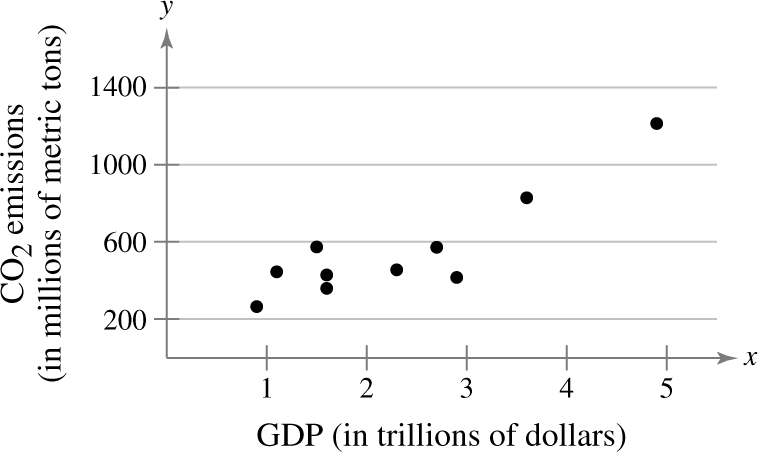 Appears to be a positive linear correlation. As the gross domestic products increase, the carbon dioxide emissions tend to increase.
© 2012 Pearson Education, Inc. All rights reserved.
9 of 84
Example: Constructing a Scatter Plot Using Technology
Old Faithful, located in Yellowstone National Park, is the world’s most famous geyser. The duration (in minutes) of several of Old Faithful’s eruptions and the times (in minutes) until the next eruption are shown in the table. Using a TI-83/84, display the data in a scatter plot. Determine the  type of correlation.
© 2012 Pearson Education, Inc. All rights reserved.
10 of 84
Solution: Constructing a Scatter Plot Using Technology
Enter the x-values into list L1 and the y-values into list L2.
Use Stat Plot to construct the scatter plot.
STAT > Edit…
STATPLOT
100
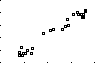 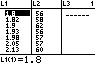 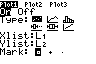 50
1
5
From the scatter plot, it appears that the variables have a positive linear correlation.
© 2012 Pearson Education, Inc. All rights reserved.
11 of 84
Correlation Coefficient
Correlation coefficient
A measure of the strength and the direction of a linear relationship between two variables.  
The symbol r represents the sample correlation coefficient. 
A formula for r is


The population correlation coefficient is represented by ρ (rho).
n is the number of data pairs
© 2012 Pearson Education, Inc. All rights reserved.
12 of 84
1
-1
0
Correlation Coefficient
The range of the correlation coefficient is –1 to 1.
If r = –1 there is a perfect negative correlation
If r is close to 0 there is no linear correlation
If r = 1 there is a perfect positive correlation
© 2012 Pearson Education, Inc. All rights reserved.
13 of 84
Linear Correlation
y
y
y
y
x
x
x
x
r = –0.91
r = 0.88
Strong negative correlation
Strong positive correlation
r = 0.42
r = 0.07
Weak positive correlation
Nonlinear Correlation
© 2012 Pearson Education, Inc. All rights reserved.
14 of 84
Calculating a Correlation Coefficient
In Words					In Symbols
Find the sum of the x-values.
Find the sum of the y-values.
Multiply each x-value by its corresponding y-value and find the sum.
© 2012 Pearson Education, Inc. All rights reserved.
15 of 84
Calculating a Correlation Coefficient
In Words					In Symbols
Square each x-value and find the sum.
Square each y-value and find the sum.
Use these five sums to calculate the correlation coefficient.
© 2012 Pearson Education, Inc. All rights reserved.
16 of 84
Example: Finding the Correlation Coefficient
Calculate the correlation coefficient for the gross domestic products and carbon dioxide emissions data. What can you conclude?
© 2012 Pearson Education, Inc. All rights reserved.
17 of 84
Solution: Finding the Correlation Coefficient
© 2012 Pearson Education, Inc. All rights reserved.
18 of 84
Solution: Finding the Correlation Coefficient
Σx = 23.1
Σy = 5554
Σxy = 15,573.71
Σx2 = 32.44
Σy2 = 3,775,842.76
r ≈ 0.882 suggests a strong positive linear correlation. As the gross domestic product increases, the carbon dioxide emissions also increase.
© 2012 Pearson Education, Inc. All rights reserved.
19 of 84
Example: Using Technology to Find a Correlation Coefficient
Use a technology tool to calculate the correlation coefficient for the Old Faithful data. What can you conclude?
© 2012 Pearson Education, Inc. All rights reserved.
20 of 84
Solution: Using Technology to Find a Correlation Coefficient
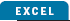 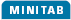 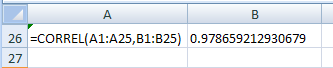 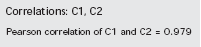 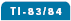 To calculate r, you must first enter the DiagnosticOn command found in the Catalog menu
STAT > Calc
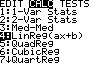 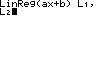 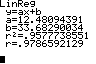 r ≈ 0.979 suggests a strong positive correlation.
© 2012 Pearson Education, Inc. All rights reserved.
21 of 84
Correlation and Causation
The fact that two variables are strongly correlated does not in itself imply a cause-and-effect relationship between the variables.
If there is a significant correlation between two variables, you should consider the following possibilities.
Is there a direct cause-and-effect relationship between the variables?
Does x cause y?
© 2012 Pearson Education, Inc. All rights reserved.
22 of 84
Correlation and Causation
Is there a reverse cause-and-effect relationship between the variables?
Does y cause x?
Is it possible that the relationship between the variables can be  caused by a third variable or by a combination of several other variables?
Is it possible that the relationship between two variables may be a coincidence?
© 2012 Pearson Education, Inc. All rights reserved.
23 of 84
Section 9.1 Summary
Introduced linear correlation, independent and dependent variables and the types of correlation
Found a correlation coefficient
Distinguished between correlation and causation
© 2012 Pearson Education, Inc. All rights reserved.
24 of 84
Section 9.2
Linear Regression
© 2012 Pearson Education, Inc. All rights reserved.
25 of 84
Section 9.2 Objectives
Find the equation of a regression line
Predict y-values using a regression equation
© 2012 Pearson Education, Inc. All rights reserved.
26 of 84
Regression lines
After verifying that the linear correlation between two variables is significant, next we determine the equation of the line that best models the data (regression line).
Can be used to predict the value of y for a given value of x.
y
x
© 2012 Pearson Education, Inc. All rights reserved.
27 of 84
Residuals
Residual
The difference between the observed y-value and the predicted y-value for a given x-value on the line.
For a given x-value,
di = (observed y-value) –  (predicted y-value)
Observed y-value
y
d6{
d4{
}d5
d3{
}d2
Predicted y-value
}d1
x
© 2012 Pearson Education, Inc. All rights reserved.
28 of 84
Regression Line
Regression line (line of best fit)
The line for which the sum of the squares of the residuals is a minimum.  
The equation of a regression line for an independent variable x and a dependent variable y is
		ŷ = mx + b
y-intercept
Predicted y-value for a given x-value
Slope
© 2012 Pearson Education, Inc. All rights reserved.
29 of 84
The Equation of a Regression Line
ŷ = mx + b  where



    is the mean of the y-values in the data
    is the mean of the x-values in the data
The regression line always passes through the point
© 2012 Pearson Education, Inc. All rights reserved.
30 of 84
Example: Finding the Equation of a Regression Line
Find the equation of the regression line for the gross domestic products and carbon dioxide emissions  data.
© 2012 Pearson Education, Inc. All rights reserved.
31 of 84
Solution: Finding the Equation of a Regression Line
Recall from section 9.1:
© 2012 Pearson Education, Inc. All rights reserved.
32 of 84
Solution: Finding the Equation of a Regression Line
Σx = 23.1
Σy = 5554
Σx2 = 67.35
Σy2 = 3,775,842.76
Σxy = 15,573.71
Equation of the regression line
© 2012 Pearson Education, Inc. All rights reserved.
33 of 84
Solution: Finding the Equation of a Regression Line
To sketch the regression line, use any two x-values within the range of the data and calculate the corresponding y-values from the regression line.
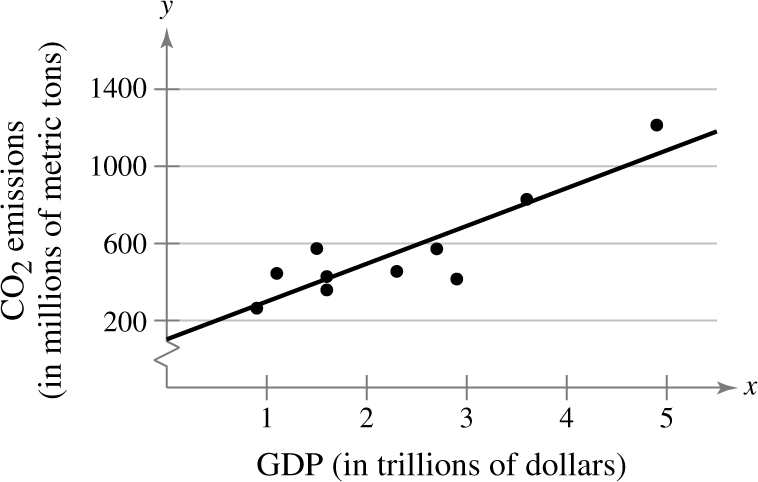 © 2012 Pearson Education, Inc. All rights reserved.
34 of 84
Example: Using Technology to Find a Regression Equation
Use a technology tool to find the equation of the regression line for the Old Faithful data.
© 2012 Pearson Education, Inc. All rights reserved.
35 of 84
Solution: Using Technology to Find a Regression Equation
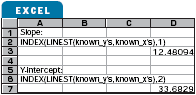 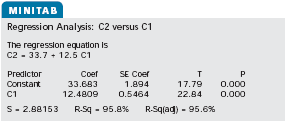 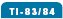 100
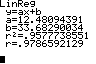 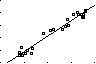 50
1
5
© 2012 Pearson Education, Inc. All rights reserved.
36 of 84
Example: Predicting y-Values Using Regression Equations
The regression equation for the gross domestic products (in trillions of dollars) and carbon dioxide emissions (in millions of metric tons) data is ŷ = 196x + 102. Use this equation to predict the expected carbon dioxide emissions for the following gross domestic products. (Recall from section 9.1 that x and y have a significant linear correlation.)
  1.2 trillion dollars
  2.0 trillion dollars
  2.5 trillion dollars
© 2012 Pearson Education, Inc. All rights reserved.
37 of 84
Solution: Predicting y-Values Using Regression Equations
ŷ = 196x + 102
1.2 trillion dollars
ŷ =196 (1.2) + 102 ≈ 337
When the gross domestic product is $1.2 trillion, the CO2 emissions are about 337 million metric tons.
2.0 trillion dollars
ŷ =196 (2.0) + 102 = 494
When the gross domestic product is $2.0 trillion, the CO2 emissions are 494 million metric tons.
© 2012 Pearson Education, Inc. All rights reserved.
38 of 84
Solution: Predicting y-Values Using Regression Equations
2.5 trillion dollars
ŷ =196 (2.5) + 102 = 592
When the gross domestic product is $2.5 trillion, the CO2 emissions are 592 million metric tons.
Prediction values are meaningful only for x-values in (or close to) the range of the data. The x-values in the original data set range from 0.9 to 4.9. So, it would
not be appropriate to use the regression line to predict
carbon dioxide emissions for gross domestic products such as $0.2 or $14.5 trillion dollars.
© 2012 Pearson Education, Inc. All rights reserved.
39 of 84
Section 9.2 Summary
Found the equation of a regression line
Predicted y-values using a regression equation
© 2012 Pearson Education, Inc. All rights reserved.
40 of 84